NÚMEROS ENTEROSZ
Profesores:
JEISSON GUSTIN
Y
EDWIN SOTO
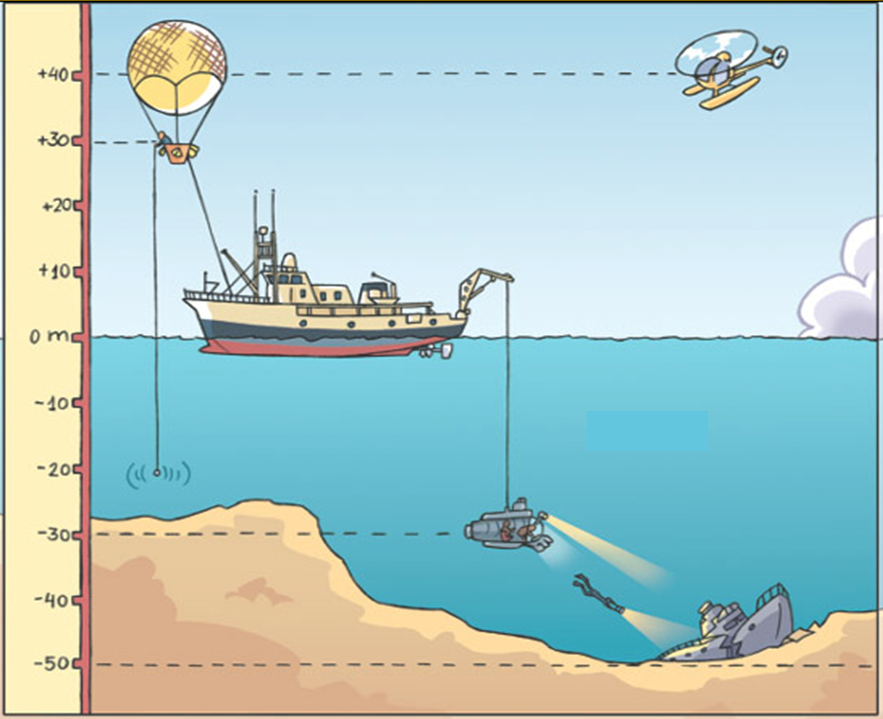 ¿Cuál es la posición del naufragio, del globo, del submarino  del helicóptero y del barco?
¿Cuántos metros de nailon  hay desde el globo hasta el anzuelo?
¿Cuál es la distancia que separa al helicóptero del submarino?
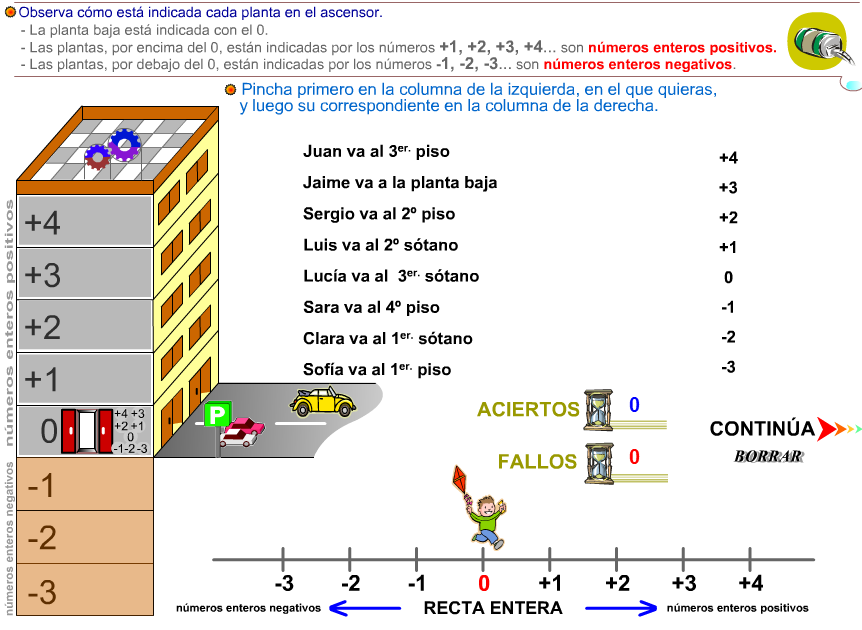 ORDENA DE MENOR A MAYOR
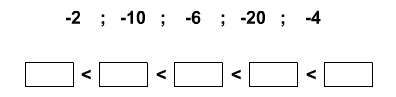 ?
?
?
?
?
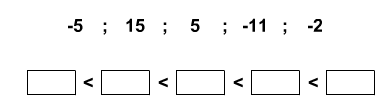 ?
?
?
?
?
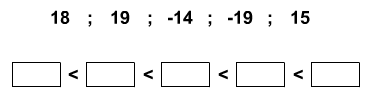 ?
?
?
?
?
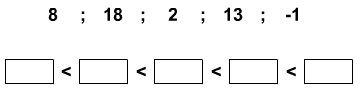 ?
?
?
?
?
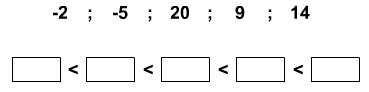 ?
?
?
?
?
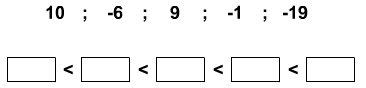 ?
?
?
?
?
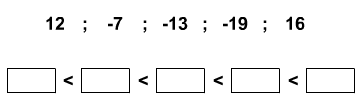 ?
?
?
?
?
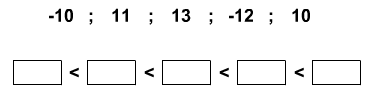 ?
?
?
?
?
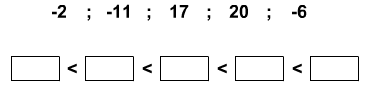 ?
?
?
?
?
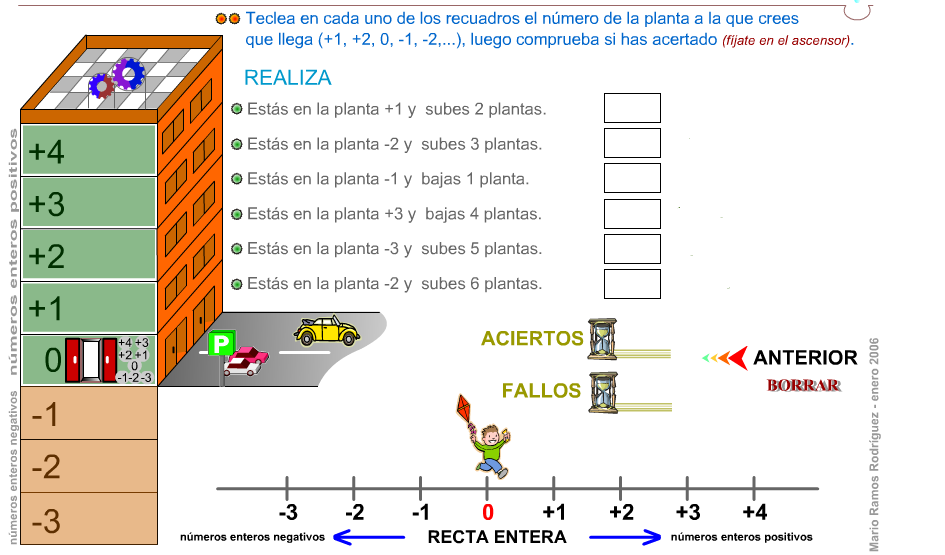 ?
?
?
?
?
?
PROBLEMAS
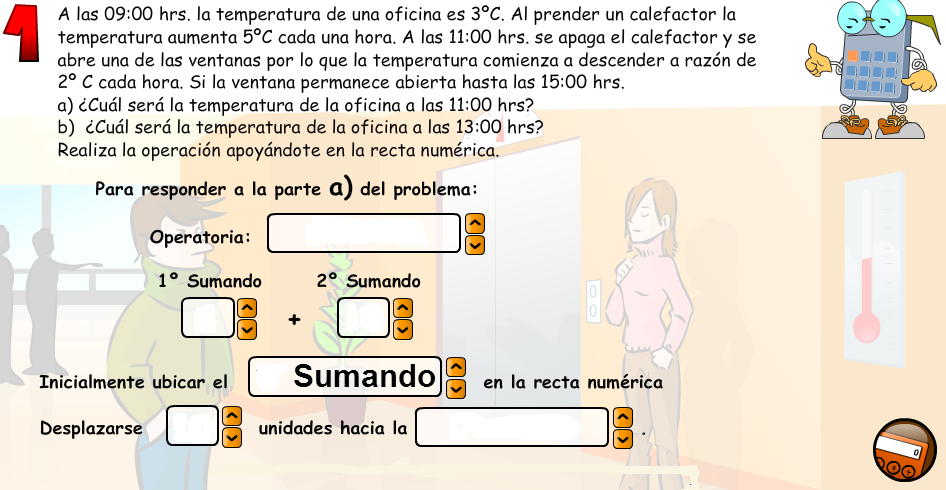 ?
?
?
?
?
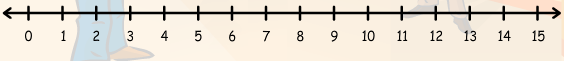 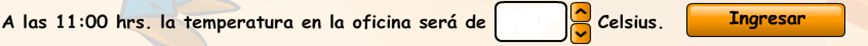 ?
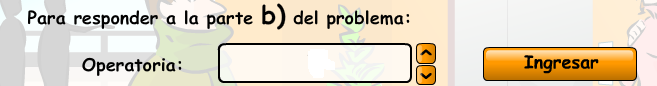 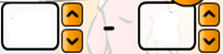 ?
?
?
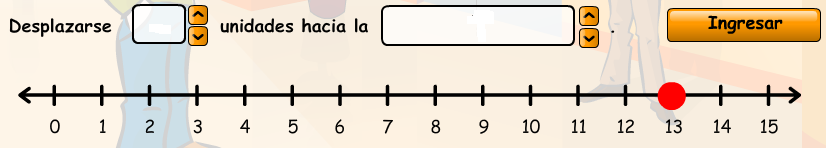 ?
?
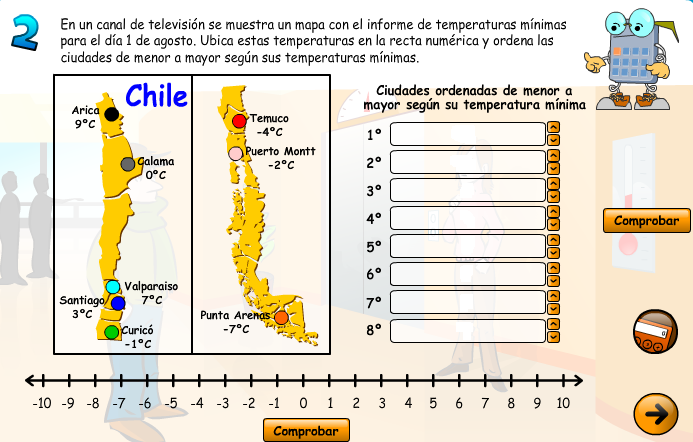 ?
?
?
?
?
?
?
?
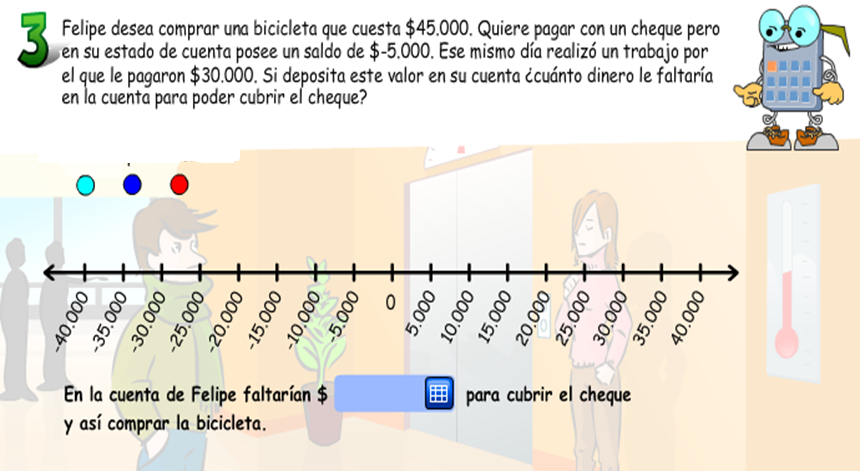 ?
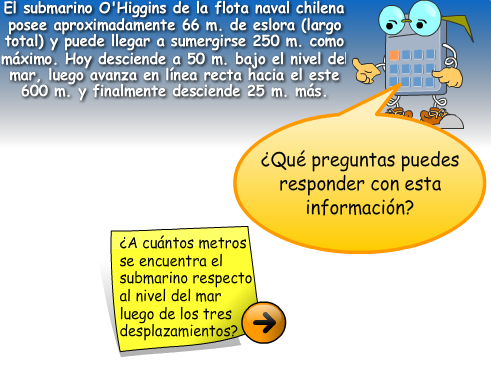 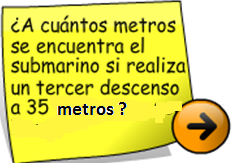 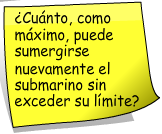 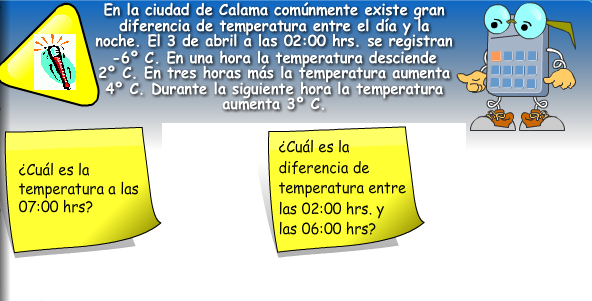 Web grafía
http://web.educastur.princast.es/ies/pravia/carpetas/recursos/mates/anaya1/datos/04/unidad_04.
http://www2.gobiernodecanarias.org/educacion/17webc/eltanque/todo_mate/numenteros/ascensor/ascensor_ep.html
http://www.educarchile.cl/ech/pro/app/detalle?ID=191865